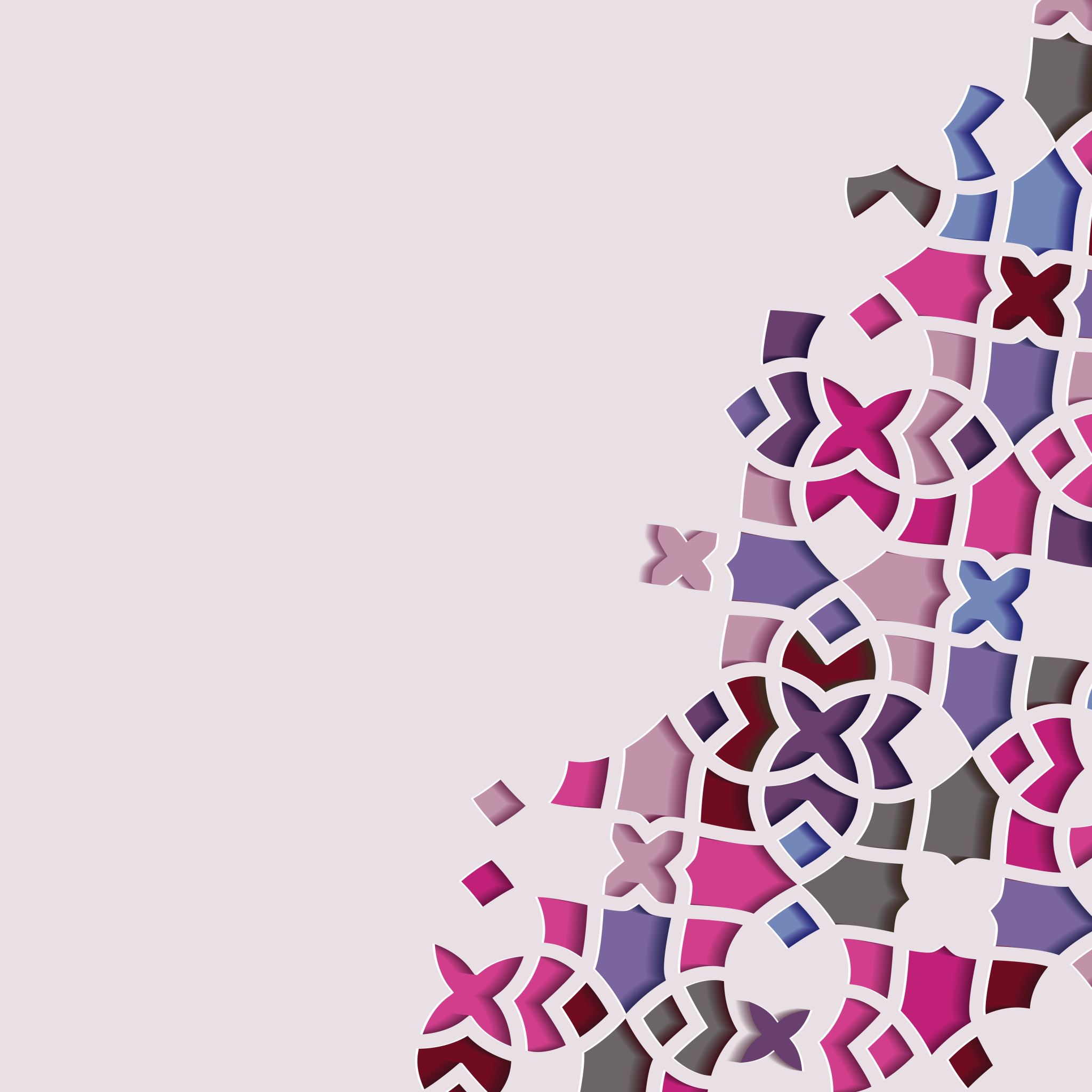 Výživové programování
Seminář
Mgr. Kristýna Dvořáková

Brno 2022
Harmonogram
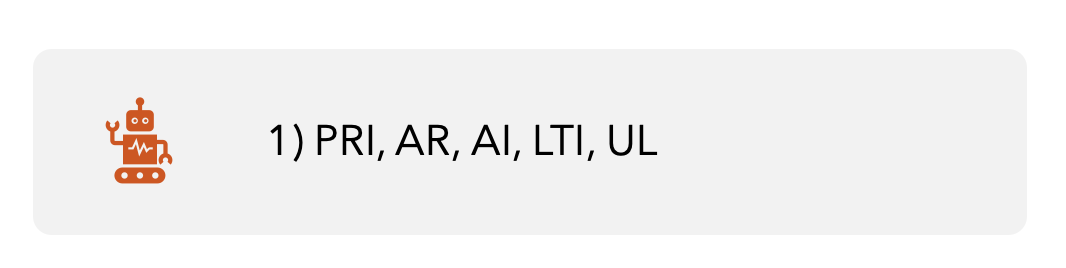 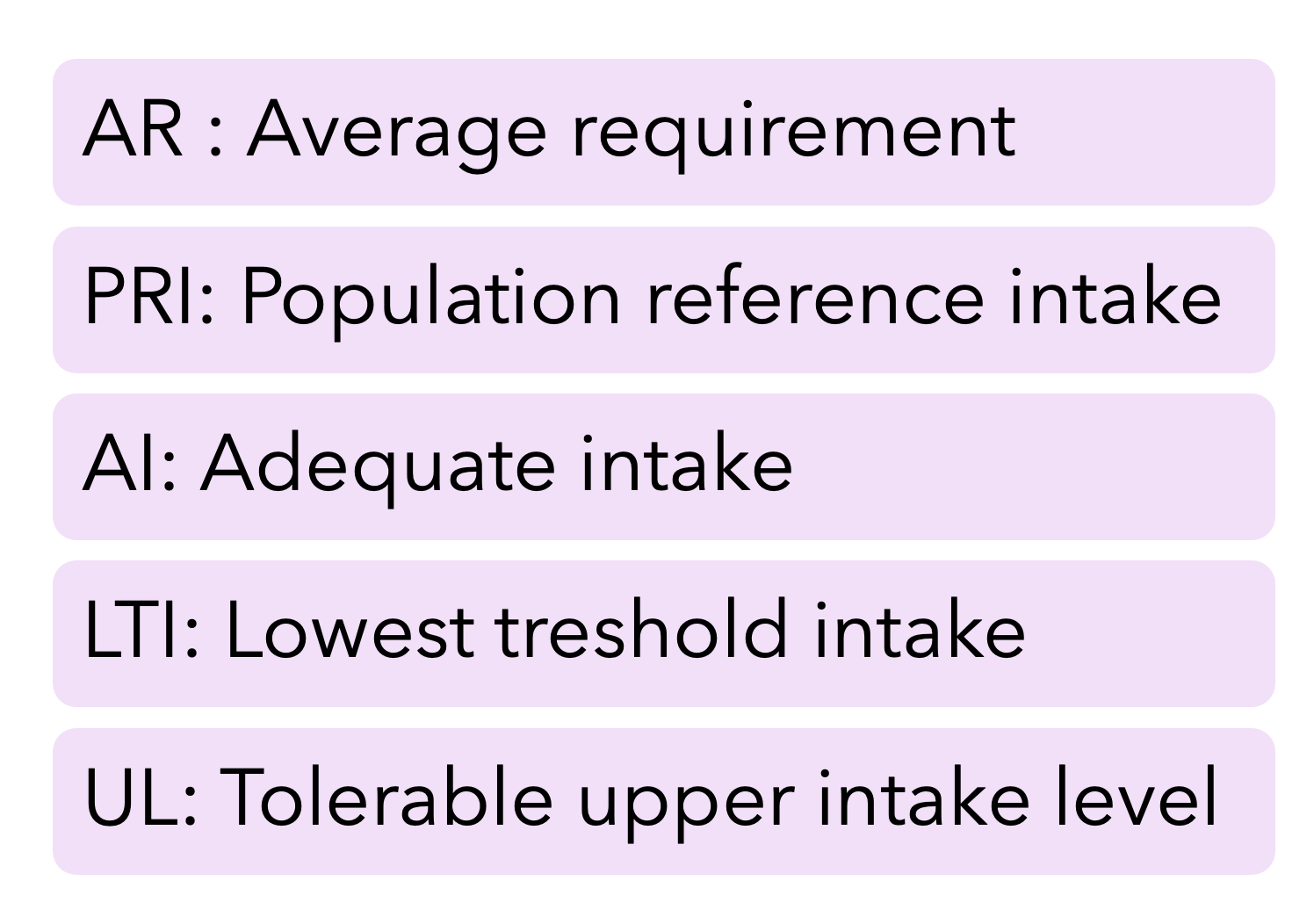 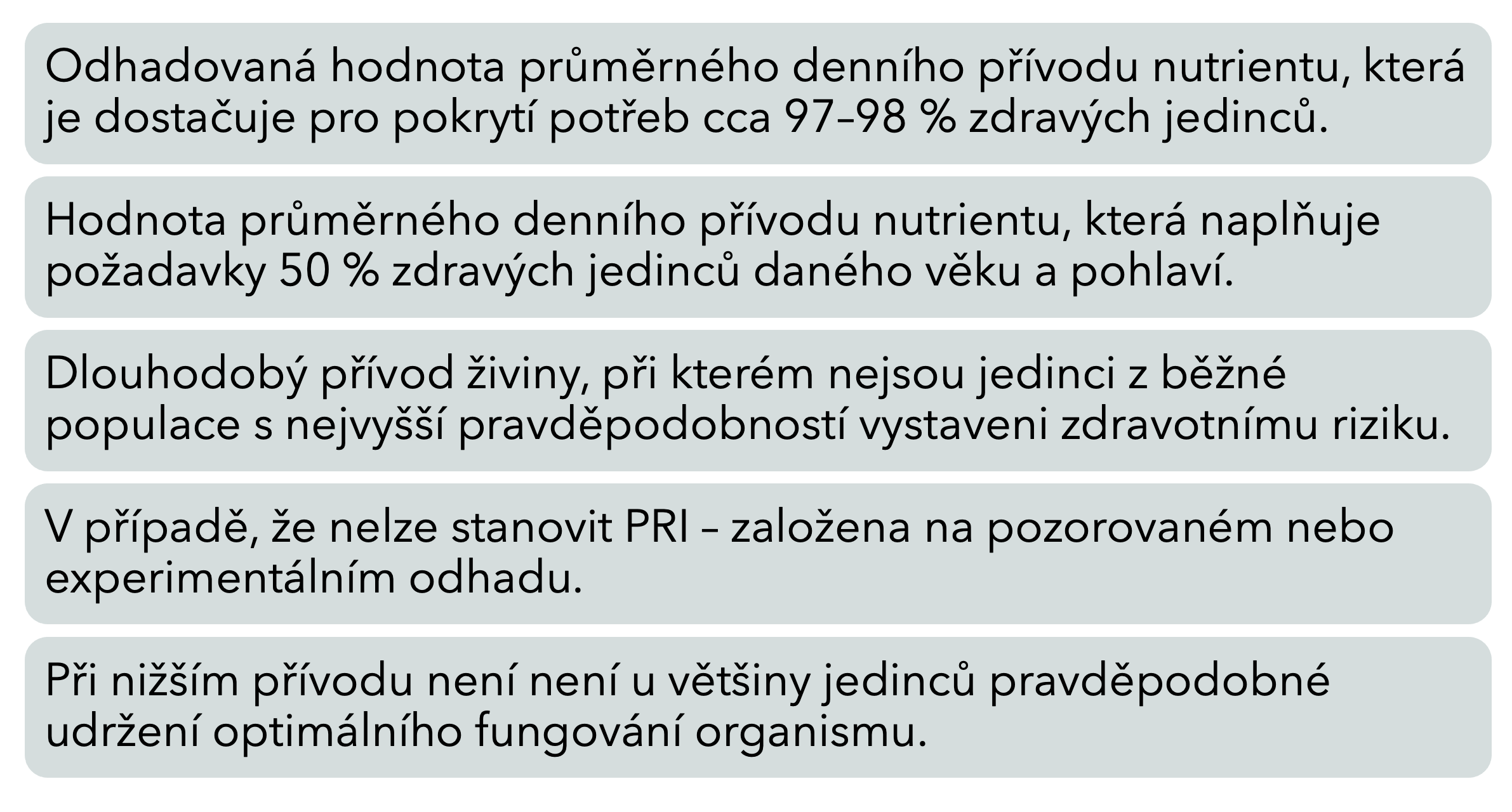 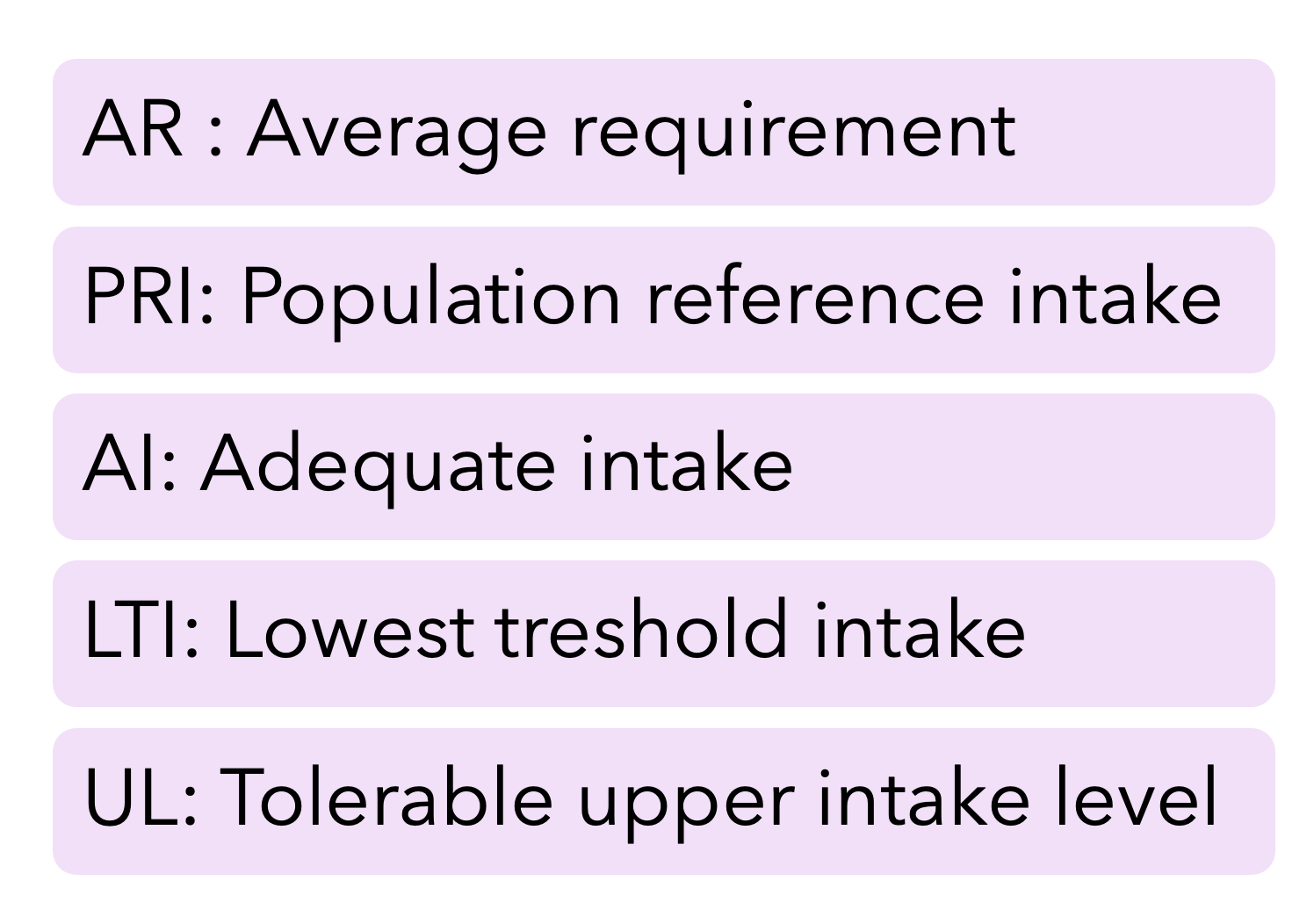 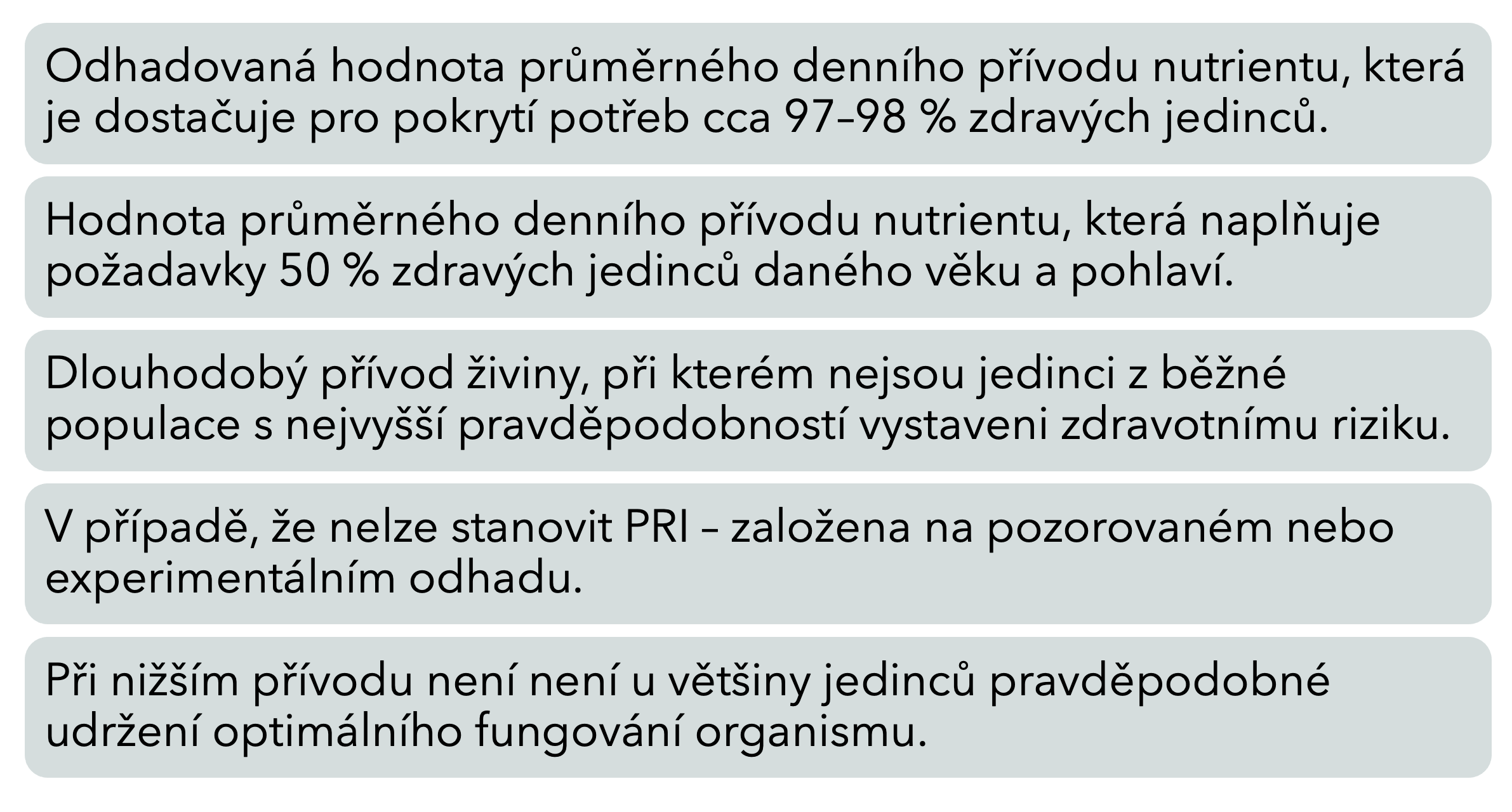 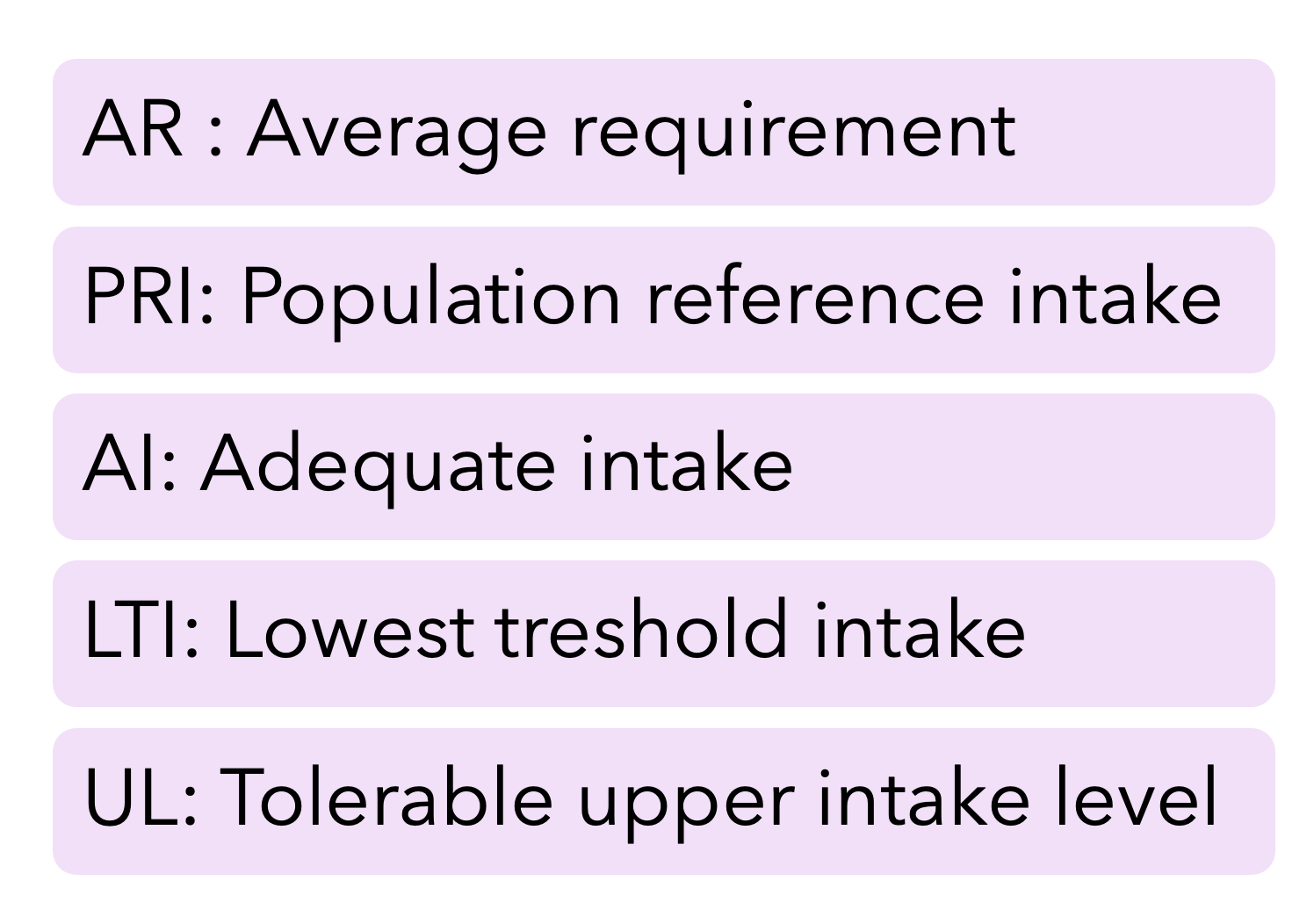 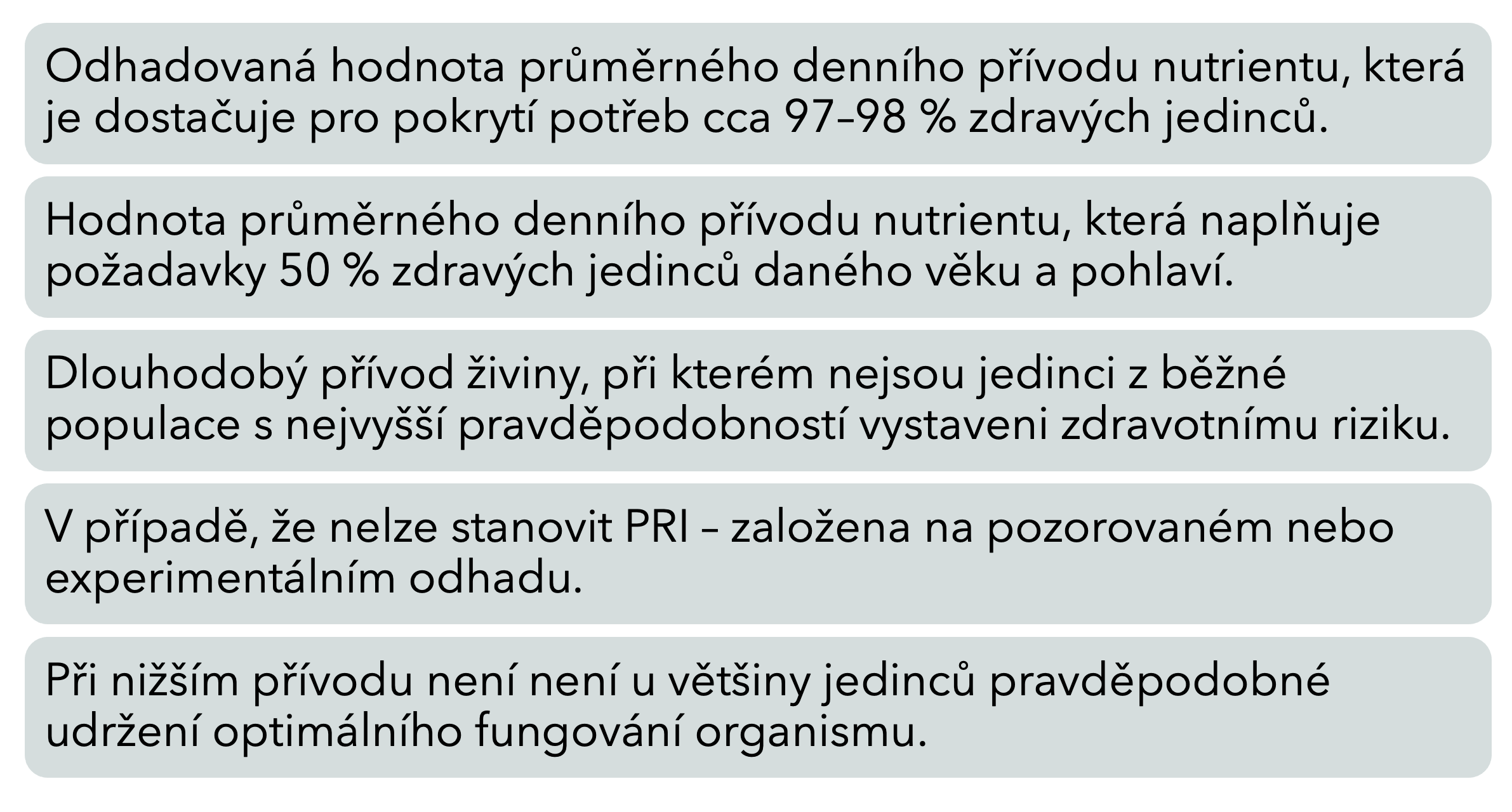 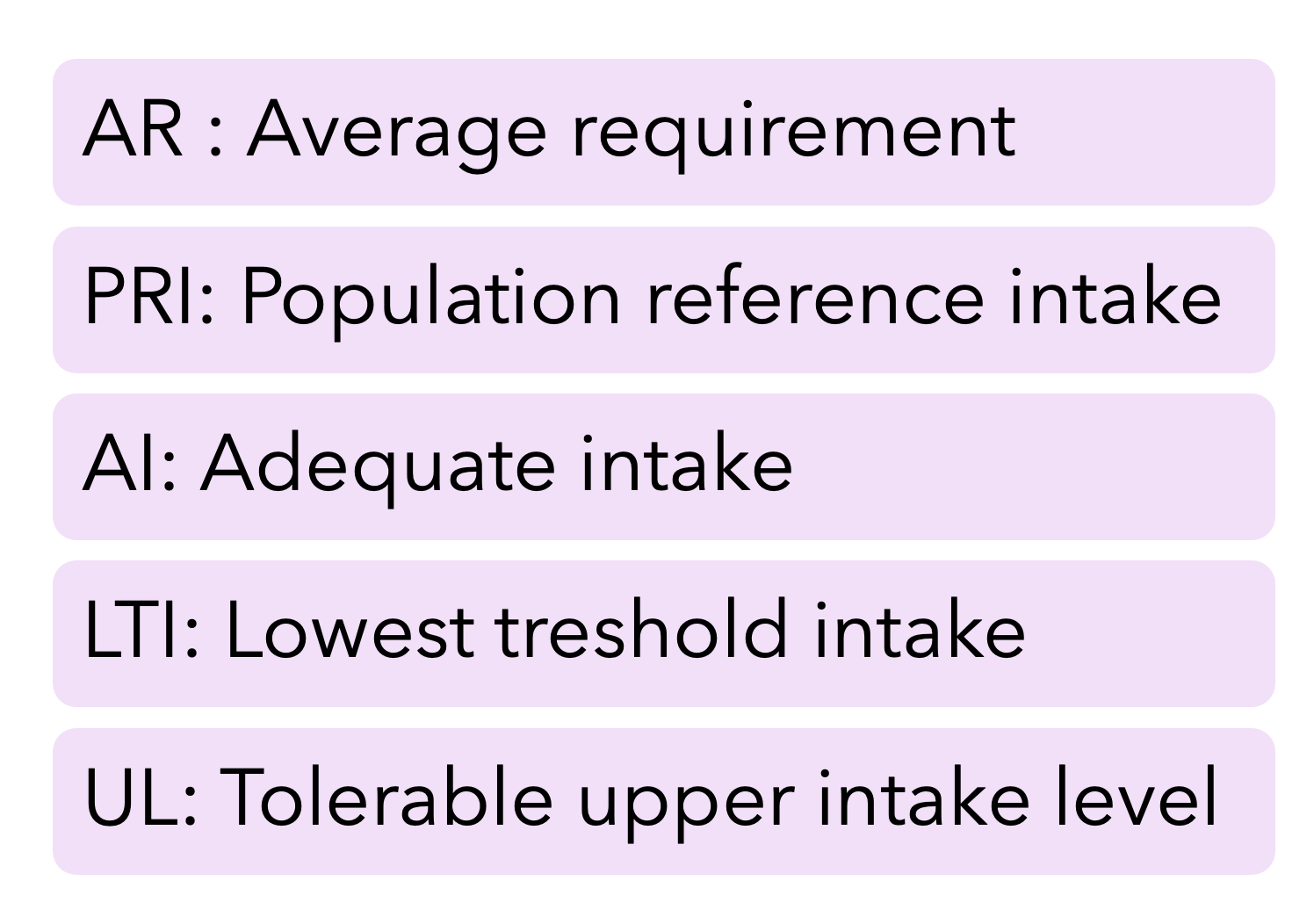 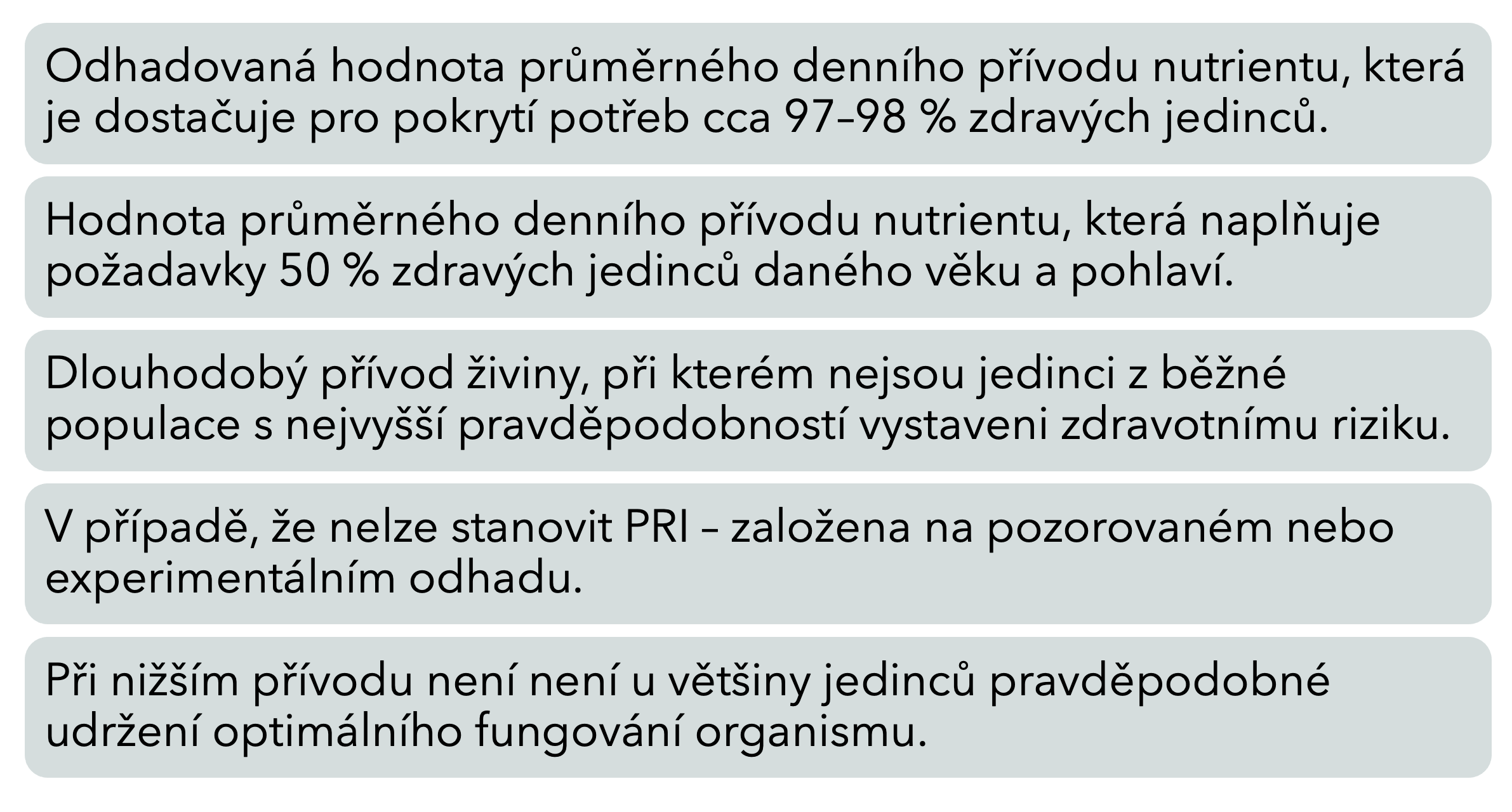 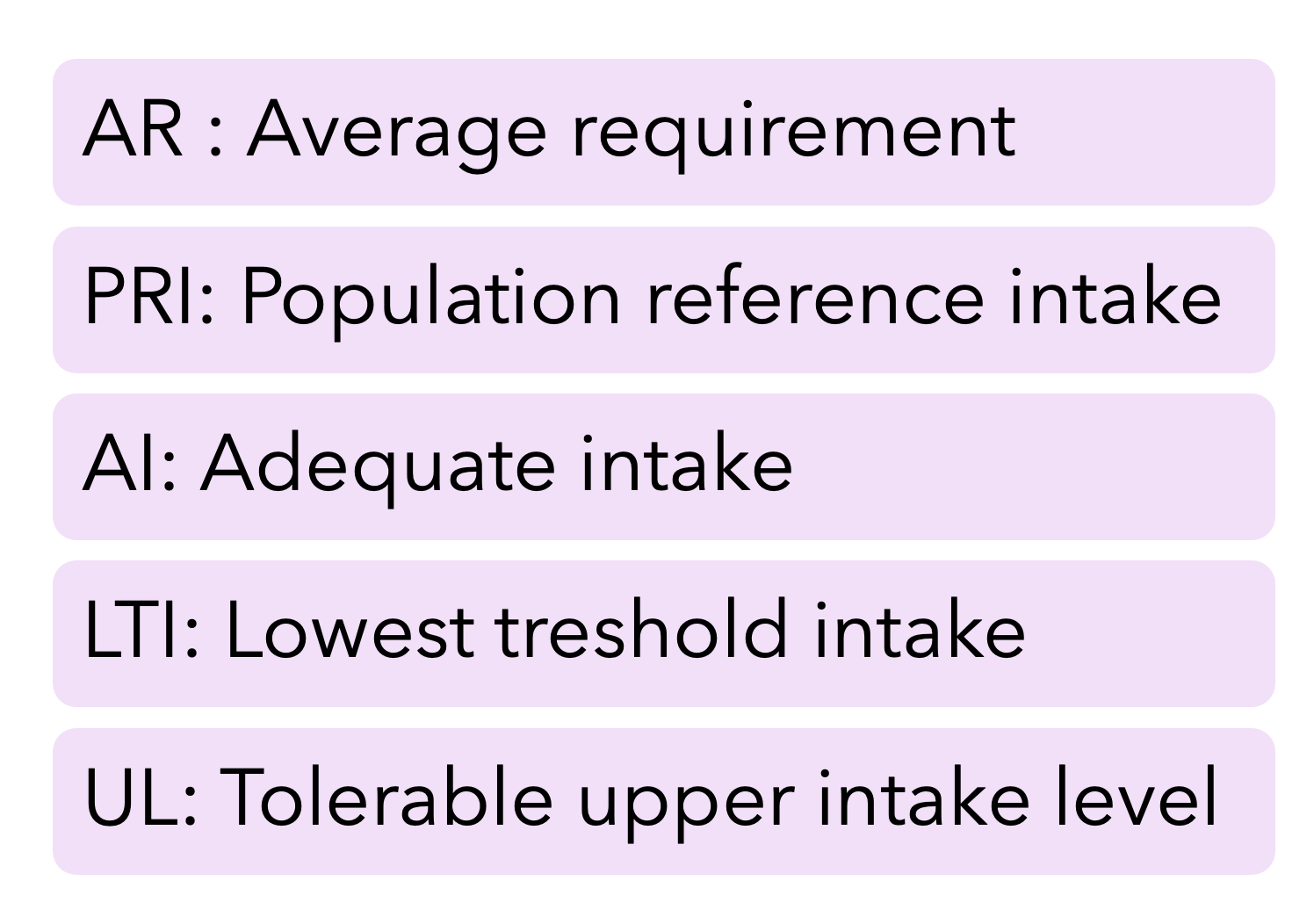 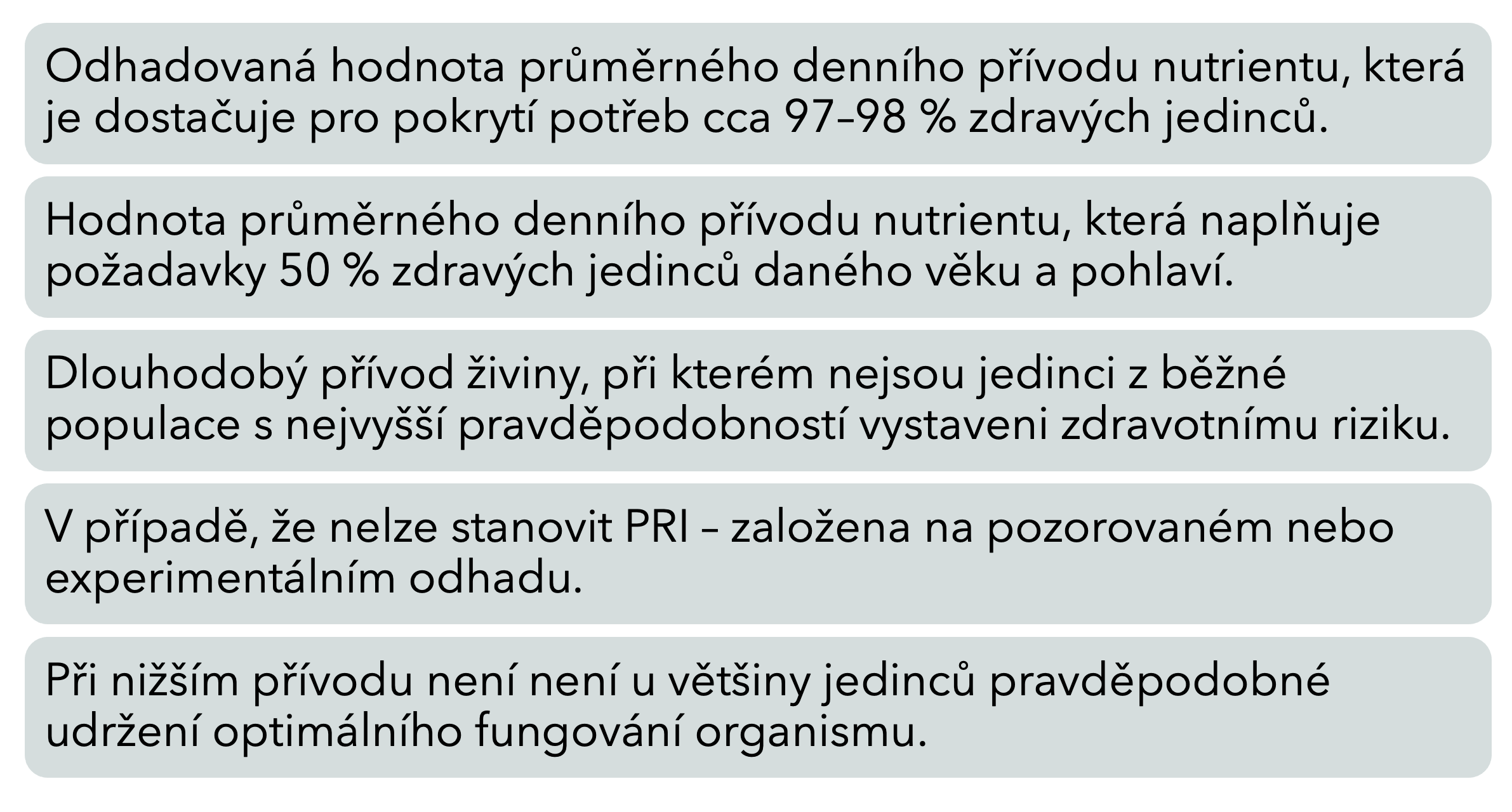 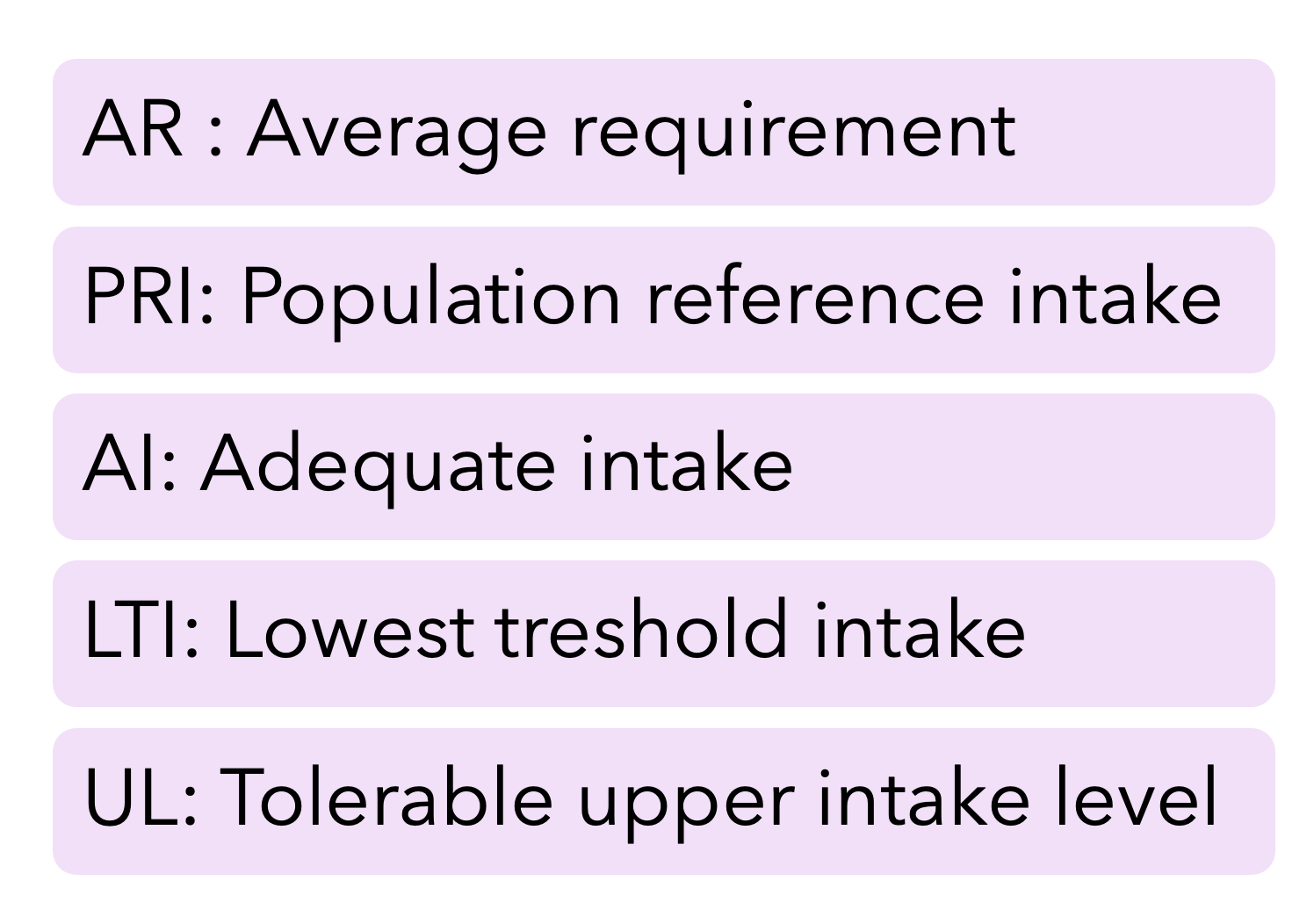 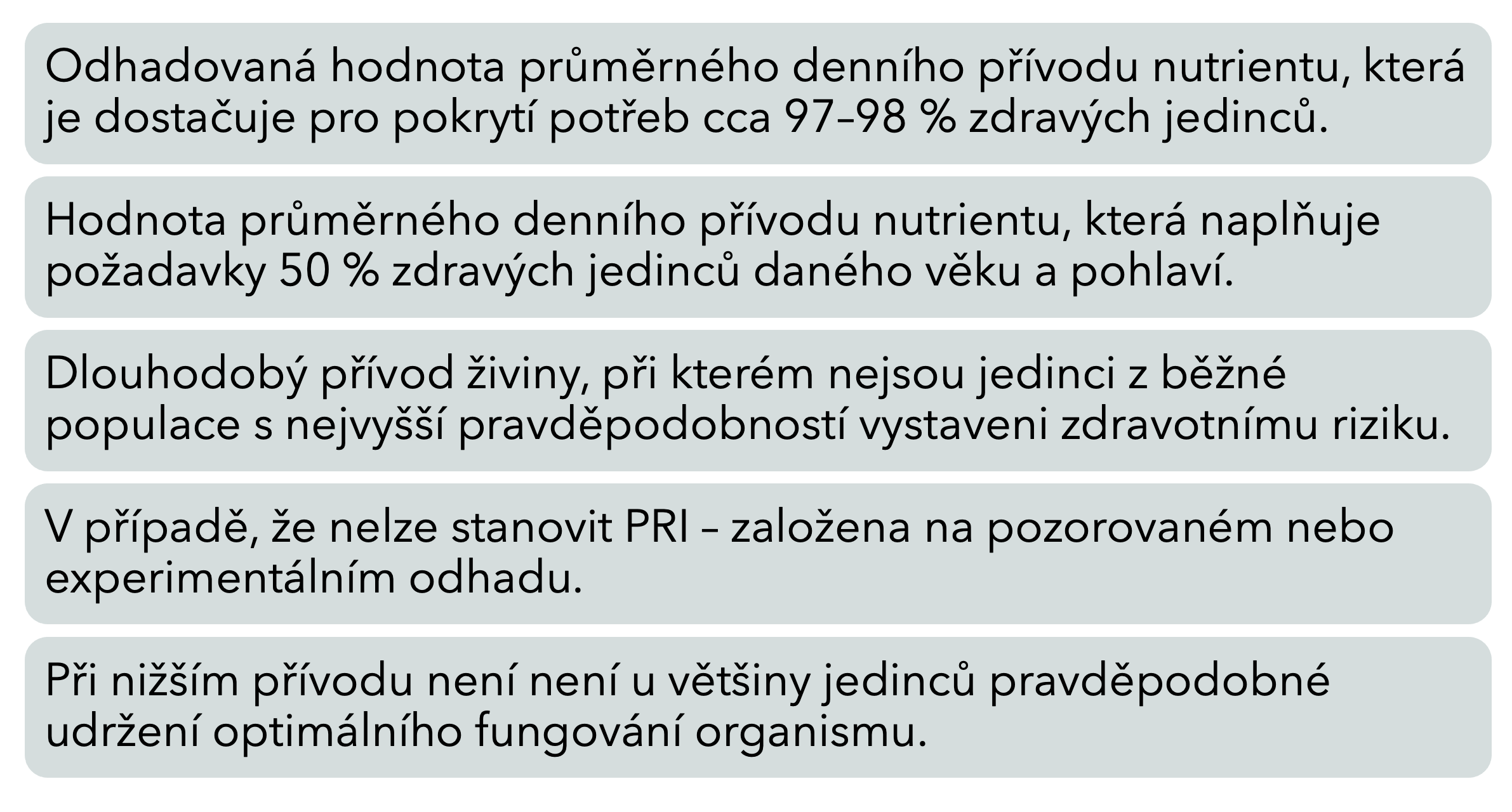 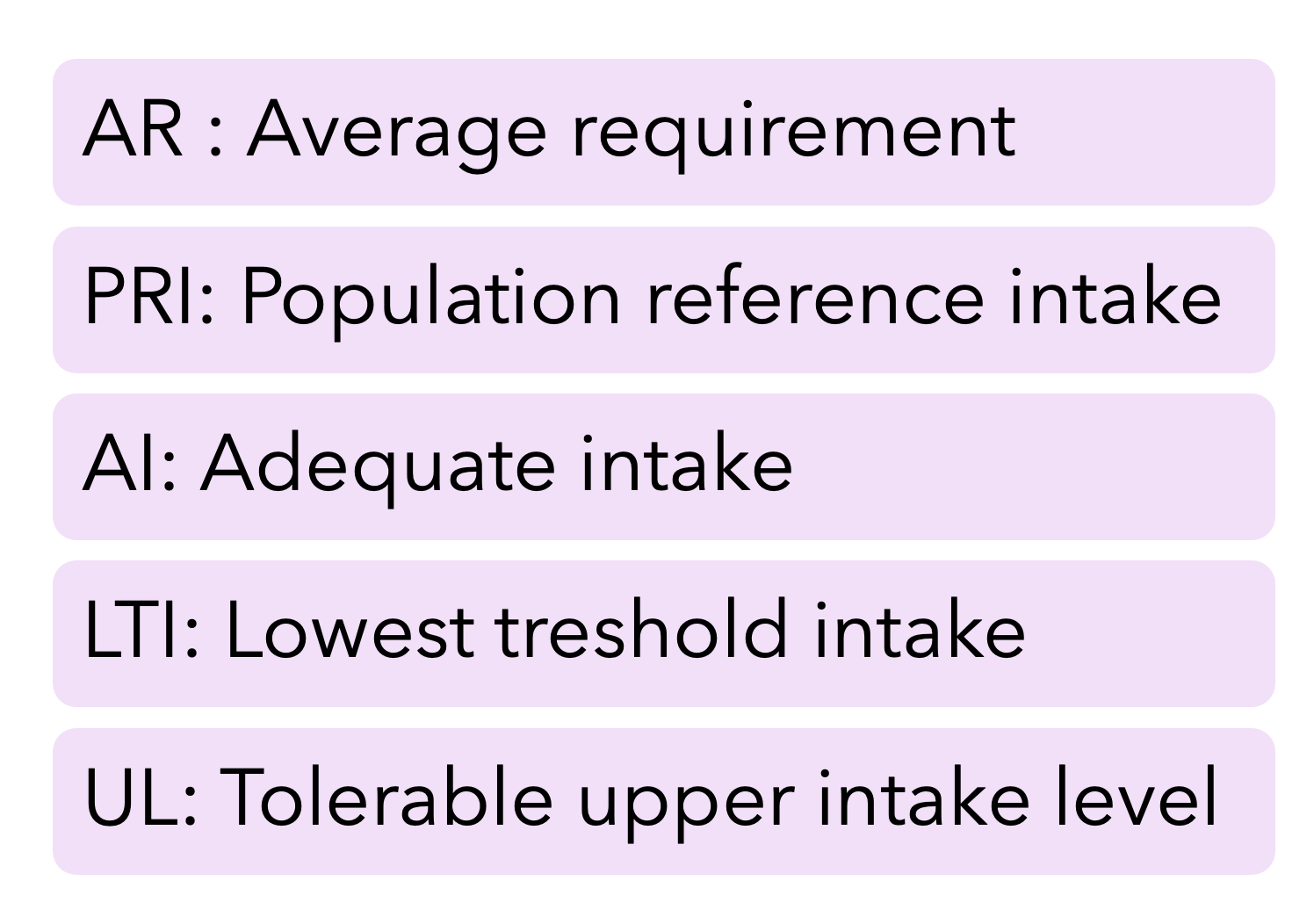 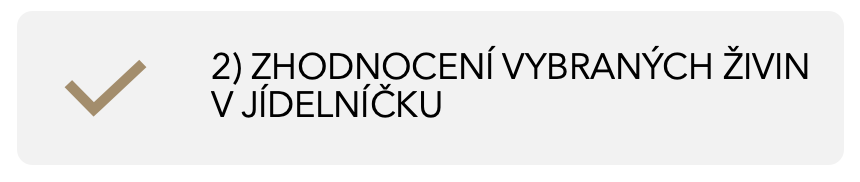 Vyberte živinu
Bílkoviny
Tuky (celkem)
Vláknina 


2) Najděte její doporučenou denní dávku (pro sebe) na stránkách DRV FINDER


3) Do kalorických tabulek zadejte svůj včerejší jídelníček


4) Zhodnoťte, zda jste splnili doporučený příjem vybrané živiny
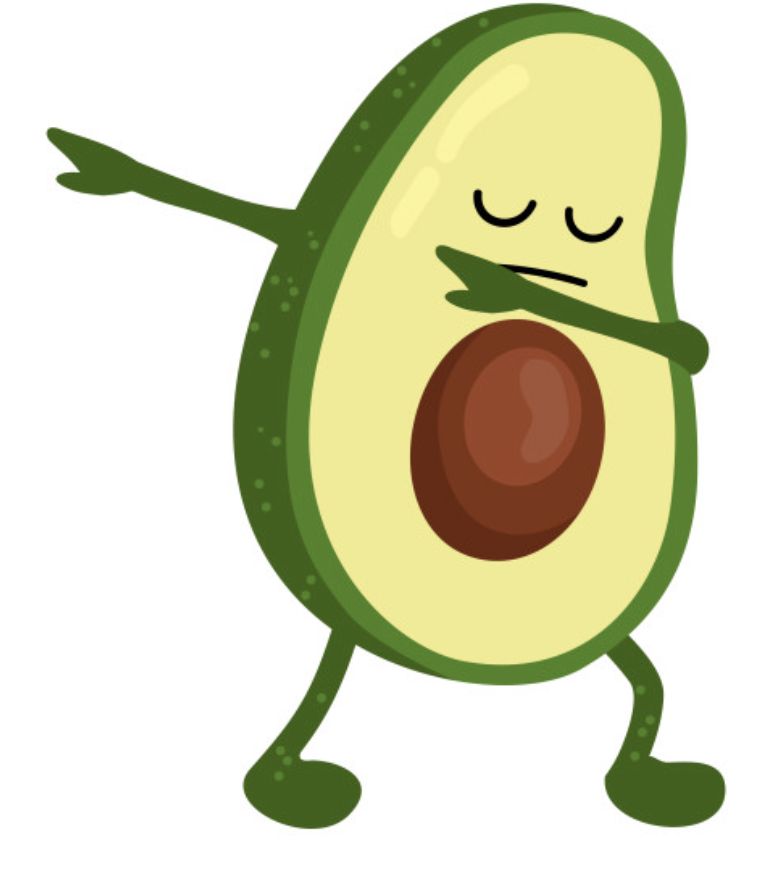 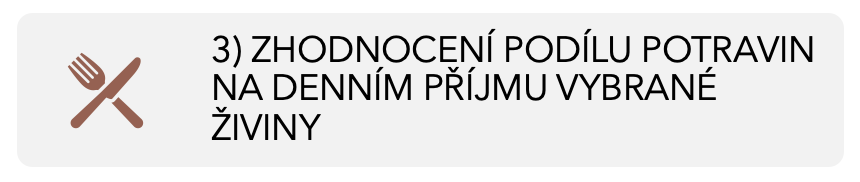 Fenylalanin
   Cílová hodnota 3 400 mg/den


2) Vypočtete množství fenylalaninu ve vaší včerejší snídani


3) Zhodnoťte, do jaké míry naplnila vaše snídaně cílovou dávku fenylalaninu a jaké množství vám zbývá splnit v dalších pokrmech
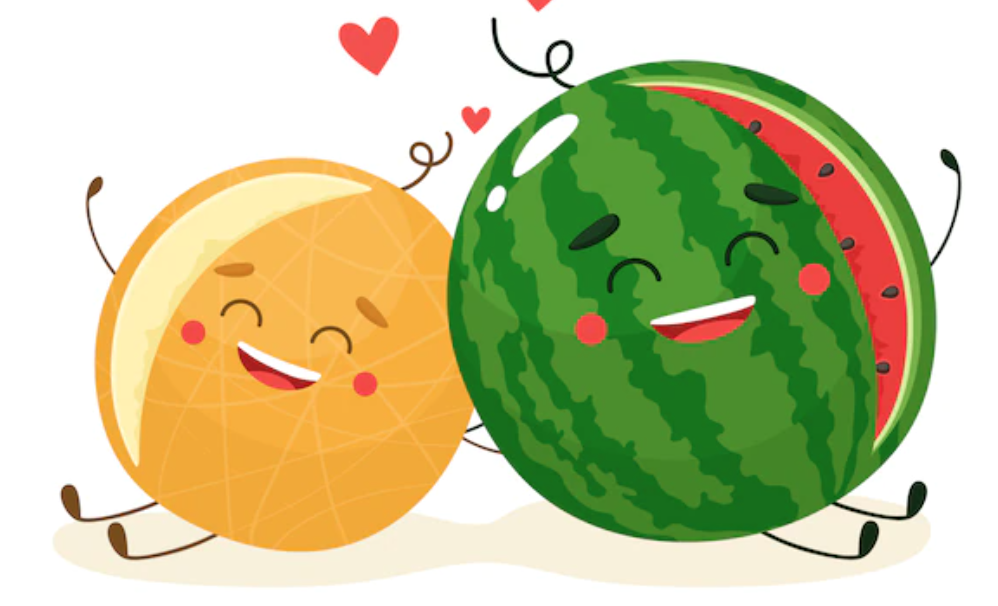 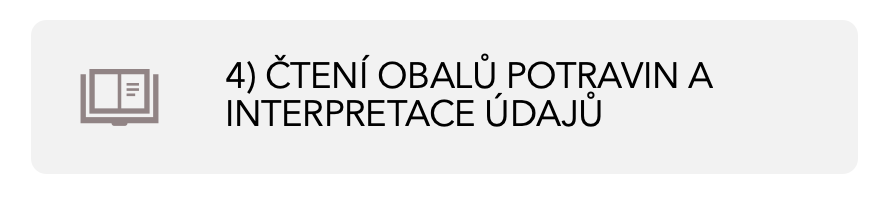 DĚKUJI ZA POZORNOST